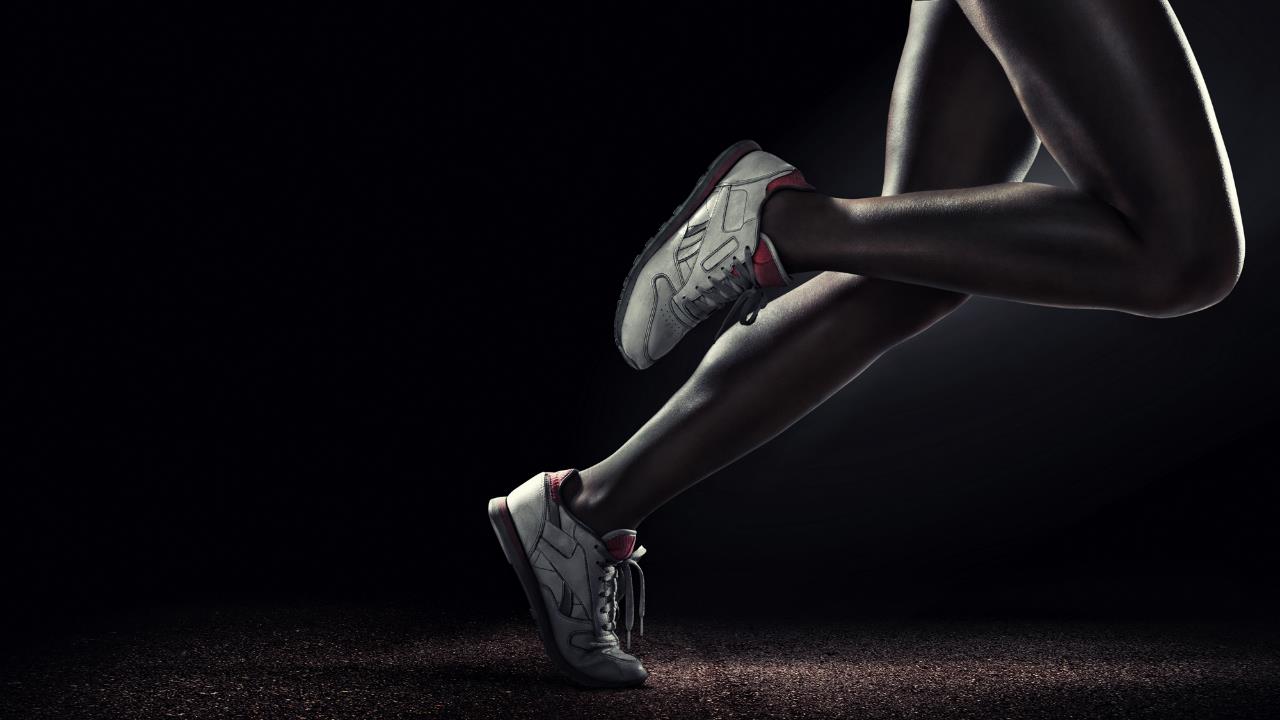 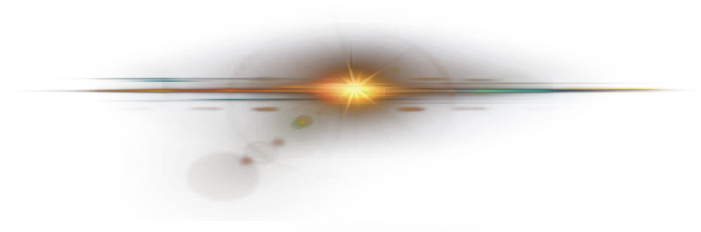 不懈追求
永不放弃
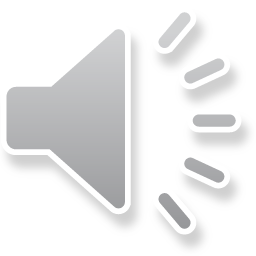 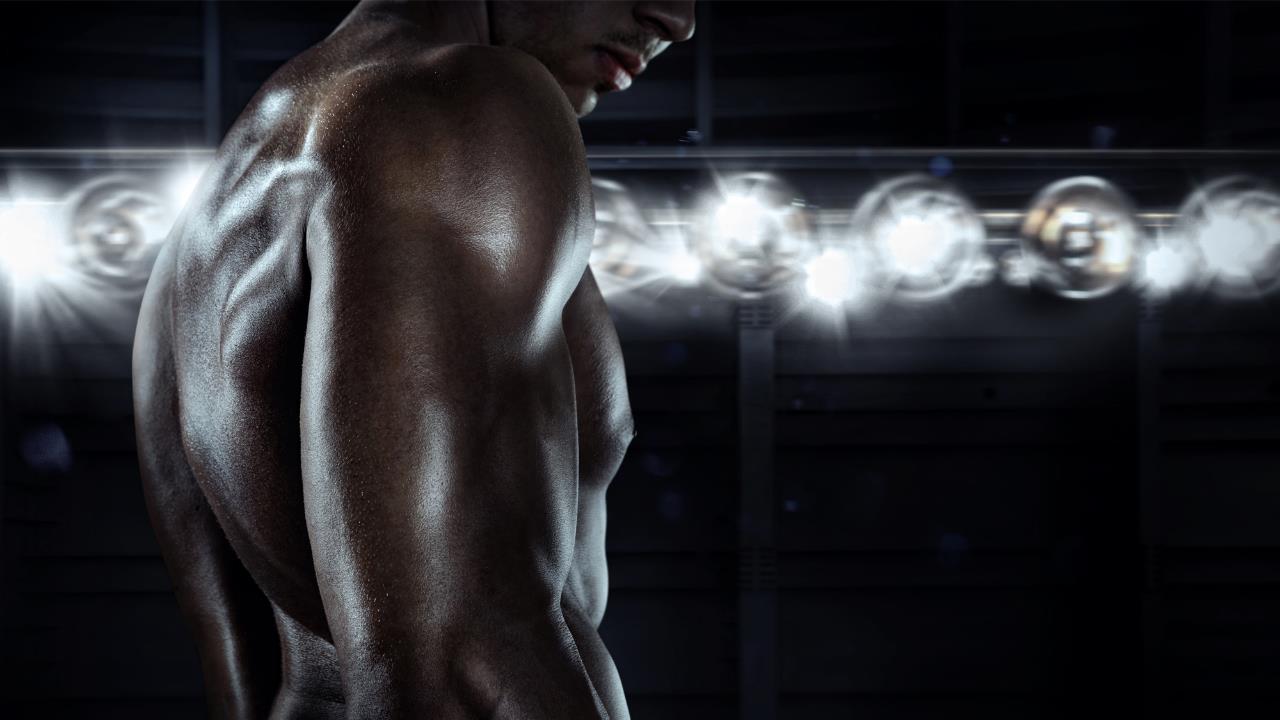 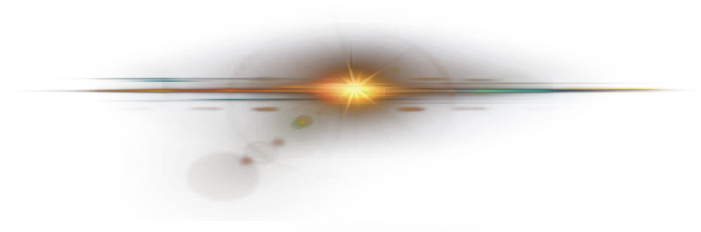 艰辛努力
奋勇拼搏
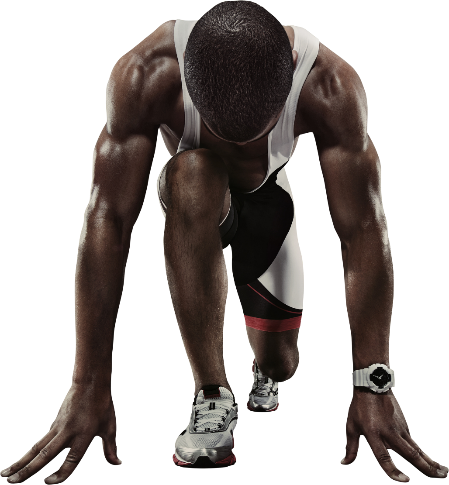 路
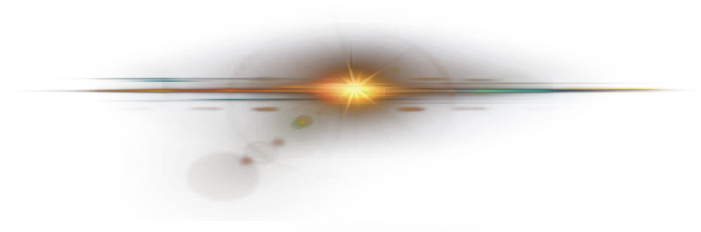 ……即在脚下……
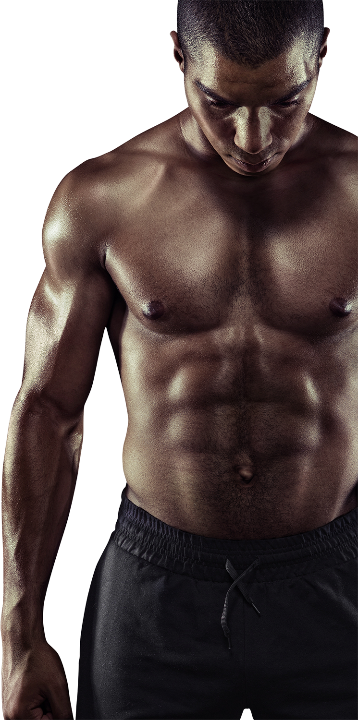 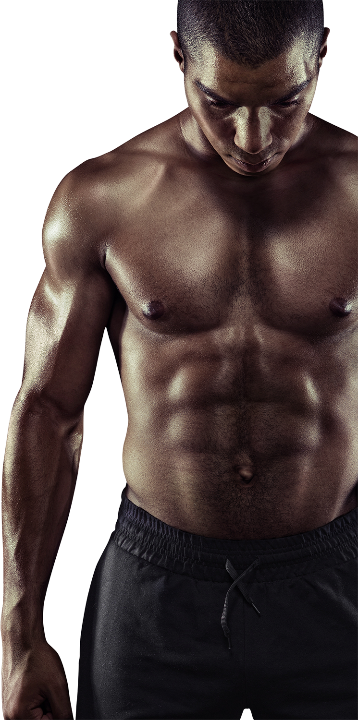 奋斗
从自身做起
……
2018企业年会
我们的工作概述
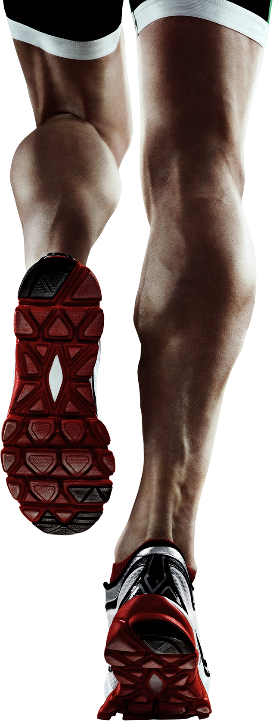 回顾2017
Part 01
THE PAST
行业现状分析
Part 02
THE BACKGROUND
未来工作计划
Part 03
THE FUTURE
Part 01
回顾2017
THE PAST
2017年全年营业额
1000万
新开发市场地基
99个
具体成果展示
ABOUT MY WORK
单击修改添加标题文字
工程名称：ADD YOUR TITLE HERE
  工程时间：YOUR TITLE 
   项目说明：ADD YOUR TITLE HERE
单击修改添加标题文字
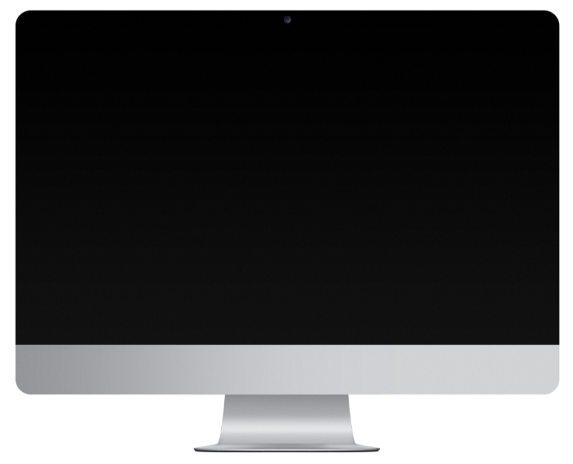 请替换文字内容
请替换文字内容
请替换文字内容
春秋视觉，致力于奉献！贴心于服务！专业定制，精心开发！多年工作经验打造全新的PPT作品！
春秋视觉，致力于奉献！贴心于服务！专业定制，精心开发！多年工作经验打造全新的PPT作品！
春秋视觉，致力于奉献！贴心于服务！专业定制，精心开发！多年工作经验打造全新的PPT作品！
单击修改添加标题文字
国家倡导的基建领域PPP建设模式通过近三年的强力推进，在今年得到了快速发展
工作前提
过今年各项基建建设密集上马，2017年这种投资模式将会更广的得以运用
受各地城市发展水平的不同，受财政等方面的影响，各有差异
问题分析
投资项目从跟踪到落地，都需要一段时间
各项基础工作必须要扎实，各项营销工作是后期项目落地的前提
一是要收集信息及时上报，争取资质
解决方法
各区域投资项目的审批在各投资公司，内部竞争激烈，收集信息要广，上报要及时
二是积极配合局做好各项基础工作
包括前期沟通、高层互动、实地考察、战略协议的签订等等
三是部门协同作战
投资项目涉及方方面面，需要多个部门通力合作，营销部、投资部要加大对各部门的协调力度，促进项目尽早落地
单击修改添加标题文字
点击添加内容
关键字
54531.74
您的内容打在这里，或者通过复制您的文本后，在此框中选择粘贴，并选择只保留文字。您的内容打在这里，或者通过复制您的文本后，在此框中选择粘贴，并选择只保留文字。您的内容打在这里，或者通过复制您的文本后，在此框中选择粘贴，并选择只保留文字。您的内容打在这里，或者通过复制您的文本后，在此框中选择粘贴，并选择只保留文字。
关键字
41586.23
关键字
39668.79
关键字
64149.63
单击修改添加标题文字
700
您的内容打在这里，或者通过复制您的文本后，在此框中选择粘贴，并选择只保留文字。您的内容打在这里，或者通过复制您的文本后，在此框中选择粘贴，并选择只保留文字。
添加标题
600
500
400
300
200
您的内容打在这里，或者通过复制您的文本后，在此框中选择粘贴，并选择只保留文字。您的内容打在这里，或者通过复制您的文本后，在此框中选择粘贴，并选择只保留文字。
添加标题
100
0
标题
标题
标题
标题
标题
标题
单击修改添加标题文字
YOUR HEADER
YOUR HEADER
YOUR HEADER
YOUR HEADER
YOUR HEADER
YOUR HEADER
Lorem Ipsum is simply dummy text of the printing and typesetting industry. Lorem Ipsum has been the industry's standard. Lorem Ipsum is simply dummy text of the printing and more.
Lorem Ipsum is simply dummy text of the printing and typesetting industry. Lorem Ipsum has been the industry's standard. Lorem Ipsum is simply dummy text of the printing and more.
Lorem Ipsum is simply dummy text of the printing and typesetting industry. Lorem Ipsum has been the industry's standard. Lorem Ipsum is simply dummy text of the printing and more.
Lorem Ipsum is simply dummy text of the printing and typesetting industry. Lorem Ipsum has been the industry's standard. Lorem Ipsum is simply dummy text of the printing and more.
Lorem Ipsum is simply dummy text of the printing and typesetting industry. Lorem Ipsum has been the industry's standard. Lorem Ipsum is simply dummy text of the printing and more.
Lorem Ipsum is simply dummy text of the printing and typesetting industry. Lorem Ipsum has been the industry's standard. Lorem Ipsum is simply dummy text of the printing and more.
单击修改添加标题文字
客户：COMPANY
请在此输入您的文字，请在此输入您的文字，请在此输入您的文字，请在此输入您的文字，请在此输入您的文字
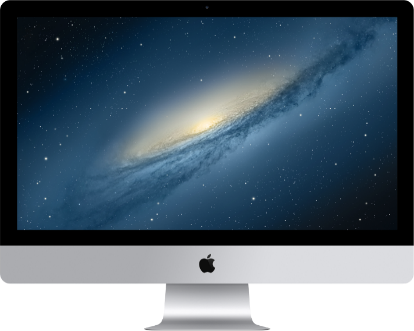 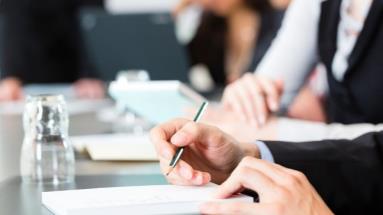 清洁编码：请在此输入您的文字，请在此输入您的文字
清洁编码：请在此输入您的文字，请在此输入您的文字
界面友好：请在此输入您的文字，请在此输入您的文字
界面友好：请在此输入您的文字，请在此输入您的文字
ENTER YOUR
TEXT OR IMAGE
单击修改添加标题文字
YOUR TITLE
Lorem ipsum dolor sit amet, consectetur adipisicing elit, sed do eiusmod tempor incididunt ut labore et dolore magna aliqua. Ut enim ad minim veniam
TEXT HERE
TEXT HERE
TEXT HERE
TEXT HERE
TEXT HERE
TEXT HERE
This is an example text . Go ahead and replace it. Add your text here. This is an example text . Go ahead and replace it. Add your text here.
This is an example text . Go ahead and replace it. Add your text here. This is an example text . Go ahead and replace it. Add your text here.
This is an example text . Go ahead and replace it. Add your text here. This is an example text . Go ahead and replace it. Add your text here.
This is an example text . Go ahead and replace it. Add your text here. This is an example text . Go ahead and replace it. Add your text here.
This is an example text . Go ahead and replace it. Add your text here. This is an example text . Go ahead and replace it. Add your text here.
This is an example text . Go ahead and replace it. Add your text here. This is an example text . Go ahead and replace it. Add your text here.
单击修改添加标题文字
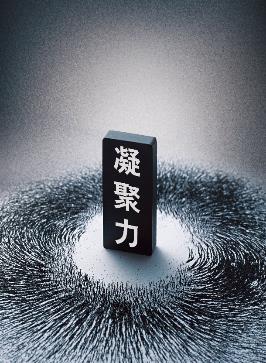 单击修改添加标题文字
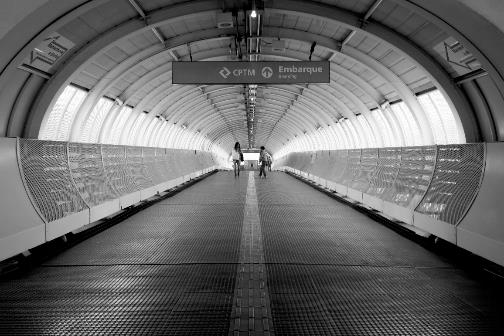 Part 02
行业现状分析
THE BACKGROUND
单击修改添加标题文字
为客户提供有效服务，是我们工作的方向和价值评价的标尺。
为客户提供有效服务，是我们工作的方向和价值评价的标尺。
Add the title here
为客户提供有效服务，是我们工作的方向和价值评价的标尺。
为客户提供有效服务，是我们工作的方向和价值评价的标尺。
为客户提供有效服务，是我们工作的方向和价值评价的标尺。
为客户提供有效服务，是我们工作的方向和价值评价的标尺。
为客户提供有效服务，是我们工作的方向和价值评价的标尺，成就客户就是成就我们自己。为客户提供有效服务，是我们工作的方向和价值评价的标尺，成就客户就是成就我们自己。
单击修改添加标题文字
ADD YOUR TEXT HERE
Insert you awesome clever slogan or theme in this area awesome clever slogan or theme in this world short of ambition. It would probably be a kinder world: with out demands, without……
YOUR
TEXT
YOUR TEXT
YOUR TEXT
YOUR TEXT
ADD YOUR TEXT HERE
ADD YOUR TEXT HERE
ADD YOUR TEXT HERE
YOUR TEXT
YOUR TEXT
YOUR TEXT
ADD YOUR TEXT HERE
ADD YOUR TEXT HERE
ADD YOUR TEXT HERE
单击修改添加标题文字
01
04
SUBTITLE HERE
SUBTITLE HERE
SUBTITLE HERE
SUBTITLE HERE
SUBTITLE HERE
SUBTITLE HERE
为客户提供有效服务，是我们工作的方向和价值评价的标尺，成就客户就是成就我们自己
为客户提供有效服务，是我们工作的方向和价值评价的标尺，成就客户就是成就我们自己
为客户提供有效服务，是我们工作的方向和价值评价的标尺，成就客户就是成就我们自己
为客户提供有效服务，是我们工作的方向和价值评价的标尺，成就客户就是成就我们自己
为客户提供有效服务，是我们工作的方向和价值评价的标尺，成就客户就是成就我们自己
为客户提供有效服务，是我们工作的方向和价值评价的标尺，成就客户就是成就我们自己
02
05
03
06
单击修改添加标题文字
主观上分析原因
营销部管理松懈
编标工作中发现
资审未通过
管理制度落实未到位
如宝坻一期资审未通过、新长铁路中标项目、唐山项目标书缺陷及黄山项目被举报等，这些问题的出现
制度落实不到位
标书编制质量不高的现象时常发生
编标工作打疲劳战
导致工作效率不高所造成
对一些重点项目的编标工作安排还不够细致
或多或少的都存在打乱战的现象
Part 03
未来工作计划
THE FUTURE
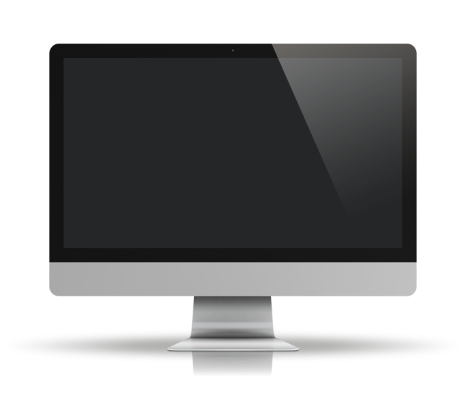 单击修改添加标题文字
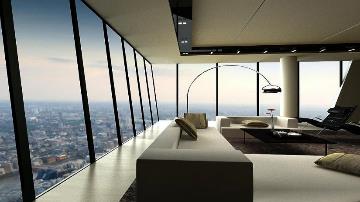 ADD YOUR TITLE
Lorem Ipsum is simply dummy text of the printing and typesetting industry. Lorem Ipsum has been the industry's standard. Lorem Ipsum is simply dummy text of the printing and more.
Lorem Ipsum is simply dummy text of the printing and typesetting industry. Lorem Ipsum has been the industry's standard. Lorem Ipsum is simply dummy text of the printing and more.
Lorem Ipsum is simply dummy text of the printing and typesetting industry. Lorem Ipsum has been the industry's standard. Lorem Ipsum is simply dummy text of the printing and more.
单击修改添加标题文字
ENTER YOUR TITLE
ENTER YOUR TITLE
ENTER YOUR TITLE
ENTER YOUR TITLE
ENTER YOUR TITLE
ENTER YOUR TITLE
为客户提供有效服务，是我们工作的方向和价值评价的标尺，成就客户就是成就我们自己
为客户提供有效服务，是我们工作的方向和价值评价的标尺，成就客户就是成就我们自己
为客户提供有效服务，是我们工作的方向和价值评价的标尺，成就客户就是成就我们自己
为客户提供有效服务，是我们工作的方向和价值评价的标尺，成就客户就是成就我们自己
为客户提供有效服务，是我们工作的方向和价值评价的标尺，成就客户就是成就我们自己
为客户提供有效服务，是我们工作的方向和价值评价的标尺，成就客户就是成就我们自己
01
02
03
04
05
06
单击修改添加标题文字
感谢购买
感谢购买
感谢购买
感谢购买
我们坚持以客户为中心，快速响应客户需求，持续为客户创造长期价值进而成就客户。为客户提供有效服务
我们坚持以客户为中心，快速响应客户需求，持续为客户创造长期价值进而成就客户。为客户提供有效服务
我们坚持以客户为中心，快速响应客户需求，持续为客户创造长期价值进而成就客户。为客户提供有效服务
我们坚持以客户为中心，快速响应客户需求，持续为客户创造长期价值进而成就客户。为客户提供有效服务
单击修改添加标题文字
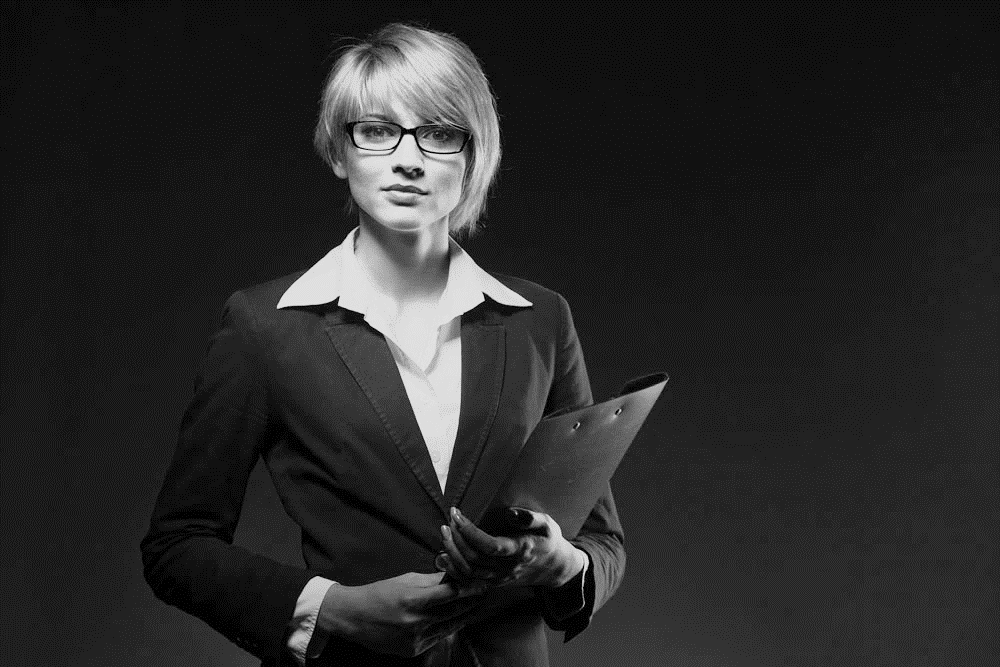 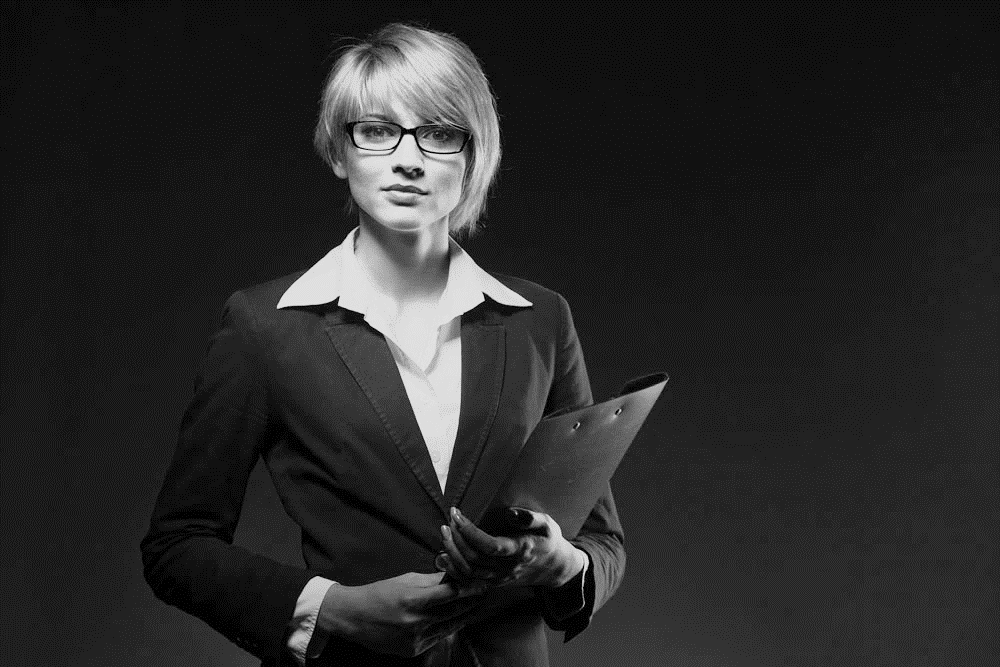 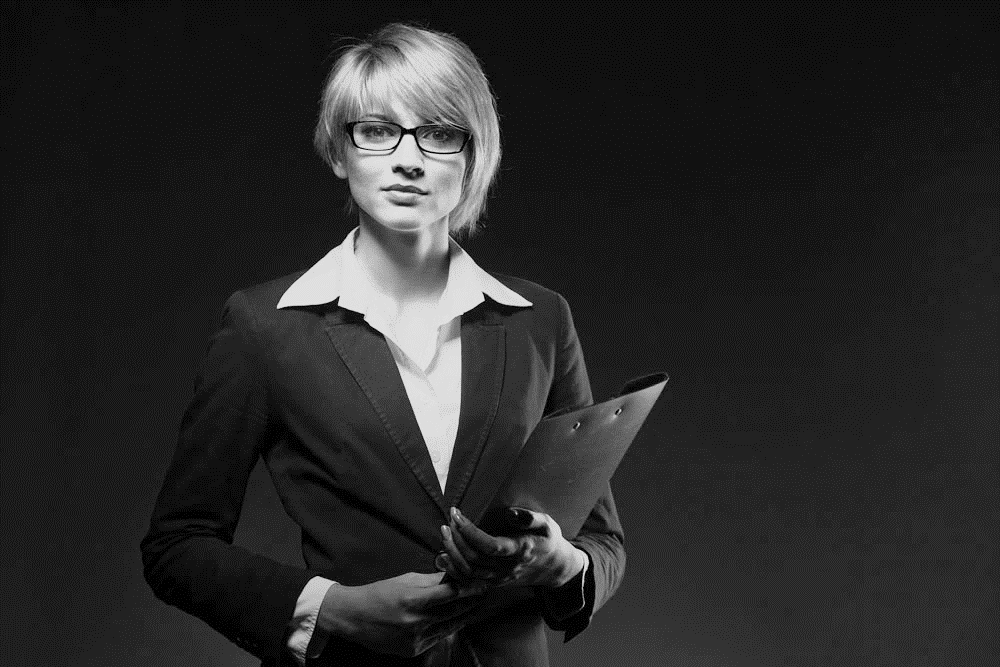 NAME
NAME
NAME
Your Title
Your Title
Your Title
点击添加相关标题文字，点击添加相关标题文字，点击添加相关标题文字，点击添加相关标题文字，点击添加相关标题文字。
点击添加相关标题文字，点击添加相关标题文字，点击添加相关标题文字，点击添加相关标题文字，点击添加相关标题文字。
点击添加相关标题文字，点击添加相关标题文字，点击添加相关标题文字，点击添加相关标题文字，点击添加相关标题文字。
单击修改添加标题文字
YOUR HEADER
YOUR HEADER
YOUR HEADER
YOUR HEADER
Lorem Ipsum is simply dummy text of the printing and typesetting industry. Lorem Ipsum has been the industry's standard. Lorem Ipsum is simply dummy text of the printing and more.
Lorem Ipsum is simply dummy text of the printing and typesetting industry. Lorem Ipsum has been the industry's standard. Lorem Ipsum is simply dummy text of the printing and more.
Lorem Ipsum is simply dummy text of the printing and typesetting industry. Lorem Ipsum has been the industry's standard. Lorem Ipsum is simply dummy text of the printing and more.
Lorem Ipsum is simply dummy text of the printing and typesetting industry. Lorem Ipsum has been the industry's standard. Lorem Ipsum is simply dummy text of the printing and more.
单击修改添加标题文字
72%
您的内容打在这里，或者通过复制您的文本后，在此框中选择粘贴。
ADD YOUR TITLE IN HERE
您的内容打在这里，或者通过复制您的文本后，在此框中选择粘贴，并选择只保留文字。您的内容打在这里，或者通过复制您的文本后您的内容打在这里。
28%
ADD YOUR TITLE IN HERE
您的内容打在这里，或者通过复制您的文本后，在此框中选择粘贴，并选择只保留文字。您的内容打在这里，或者通过复制您的文本后您的内容打在这里。
单击修改添加标题文字
S
W
O
T
竞争优势
竞争劣势
机会
威胁
为客户提供有效服务，是我们工作的方向和价值评价的标尺，成就客户就是成就我们自己。
为客户提供有效服务，是我们工作的方向和价值评价的标尺，成就客户就是成就我们自己。
为客户提供有效服务，是我们工作的方向和价值评价的标尺，成就客户就是成就我们自己。
为客户提供有效服务，是我们工作的方向和价值评价的标尺，成就客户就是成就我们自己。
单击修改添加标题文字
添加标题
添加标题
点击添加文本点击添加文本点击添加文本点击添加文本
点击添加文本点击添加文本点击添加文本点击添加文本
添加标题
添加标题
添加标题
点击添加文本点击添加文本点击添加文本点击添加文本
点击添加文本点击添加文本点击添加文本点击添加文本
点击添加文本点击添加文本点击添加文本点击添加文本
单击修改添加标题文字
为客户提供有效服务，是我们工作的方向和价值评价的标尺，成就客户就是成就我们自己。
为客户提供有效服务，是我们工作的方向和价值评价的标尺，成就客户就是成就我们自己。
为客户提供有效服务，是我们工作的方向和价值评价的标尺，成就客户就是成就我们自己。
Add the title here
为客户提供有效服务，是我们工作的方向和价值评价的标尺，成就客户就是成就我们自己。
为客户提供有效服务，是我们工作的方向和价值评价的标尺，成就客户就是成就我们自己。为客户提供有效服务，是我们工作的方向和价值评价的标尺，成就客户就是成就我们自己。
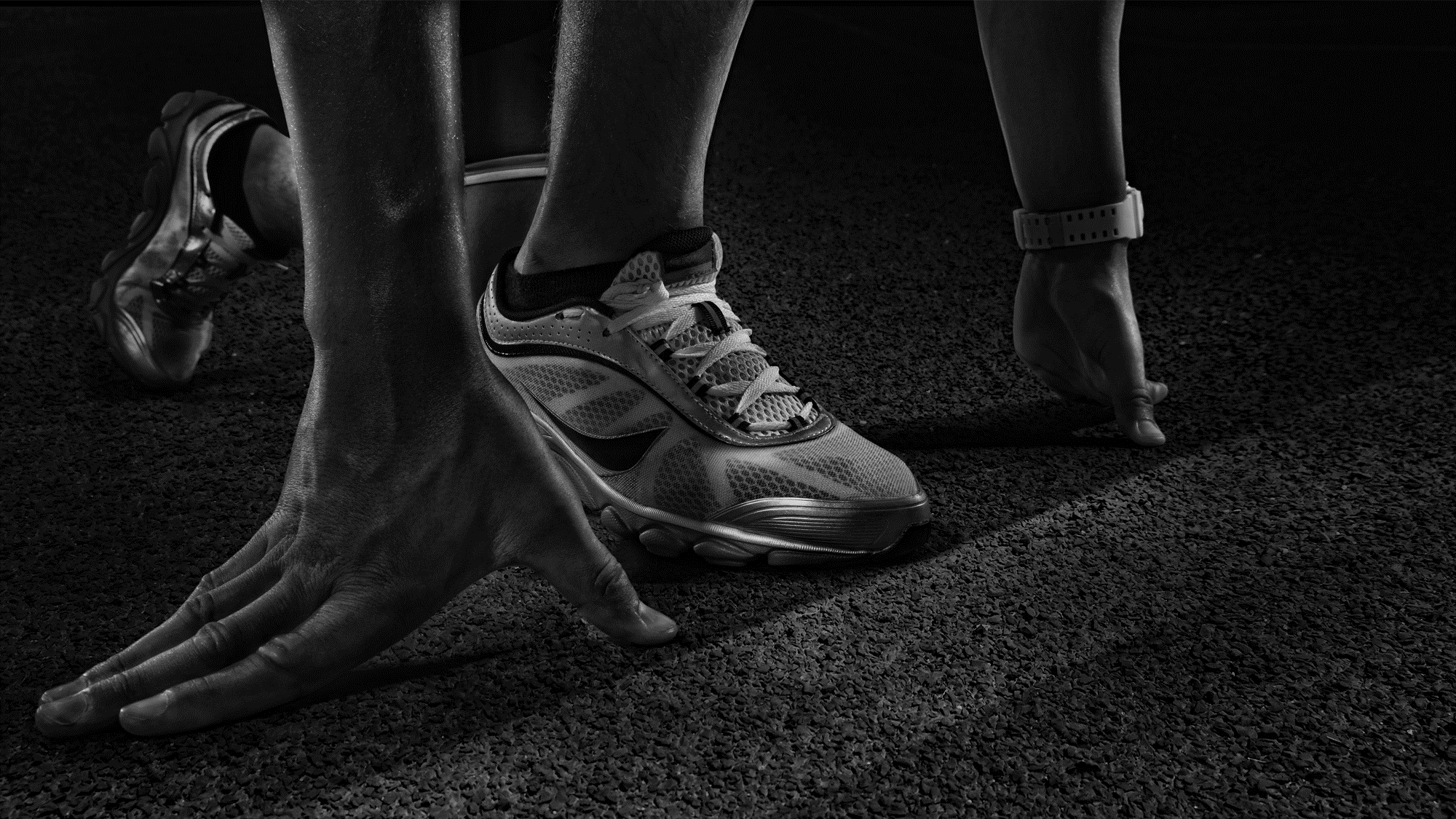 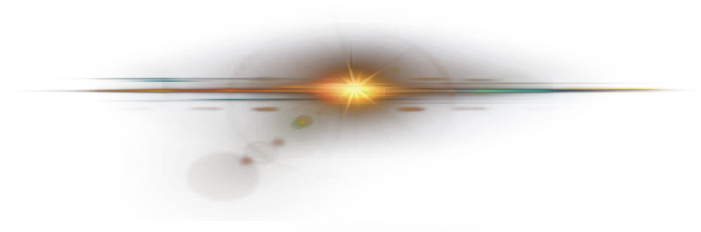 奋斗的号角
已经吹响
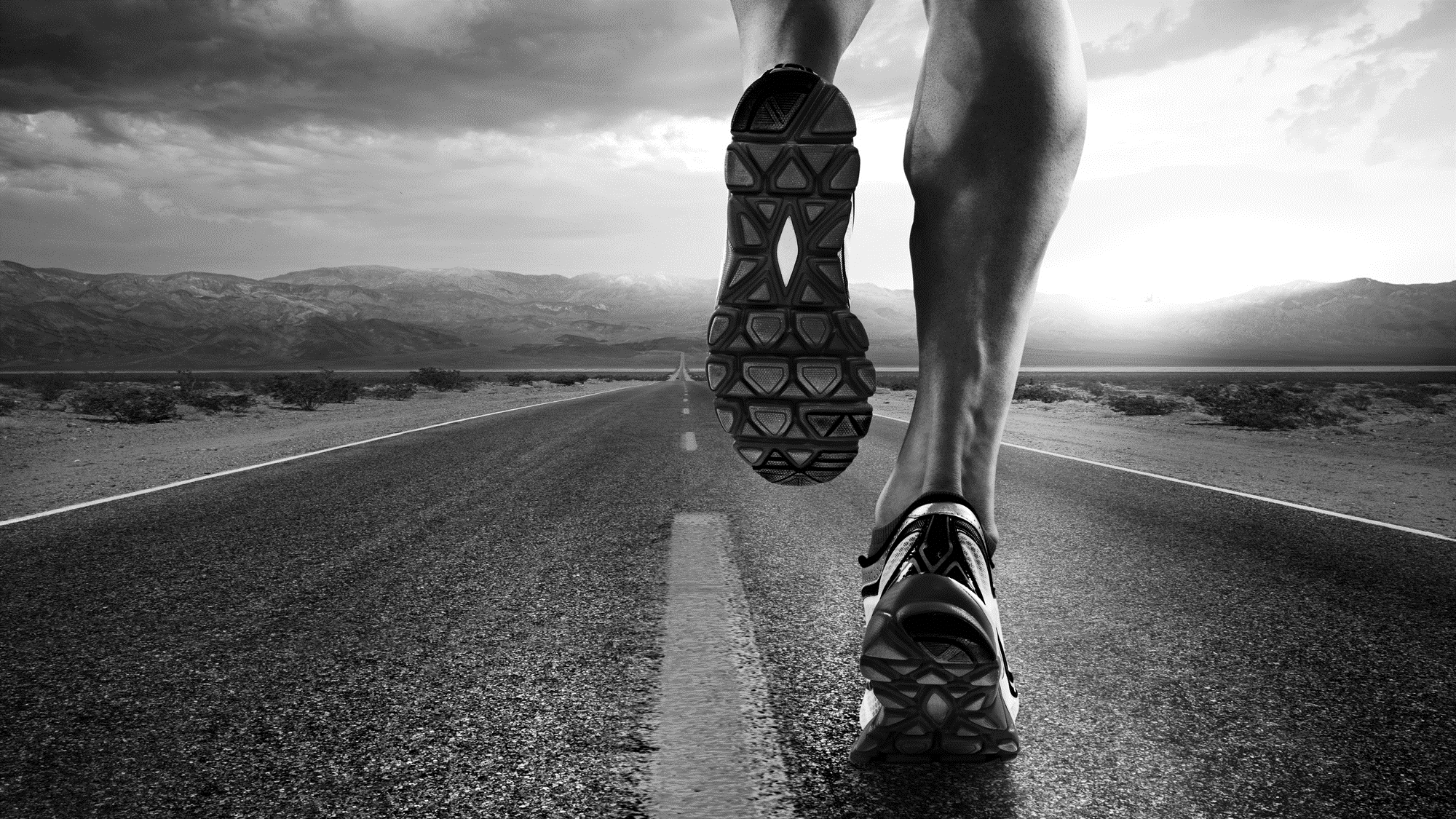 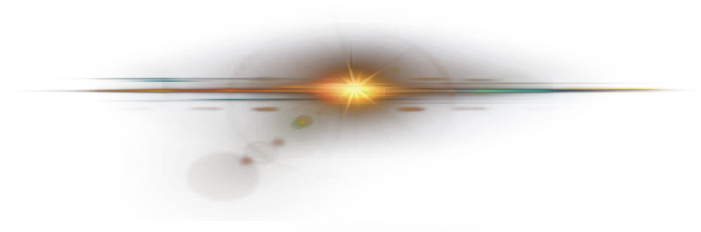 拼搏的步伐
已经迈出
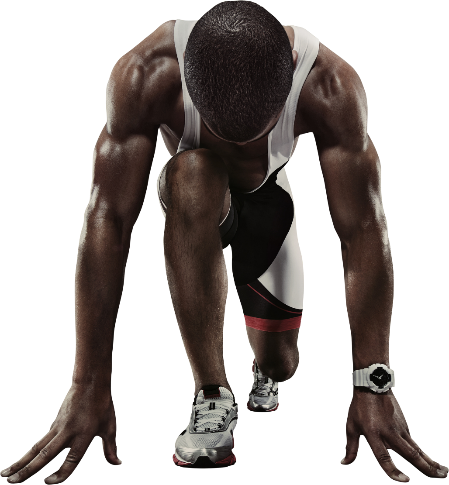 你
适用于年终总结类通用类模板
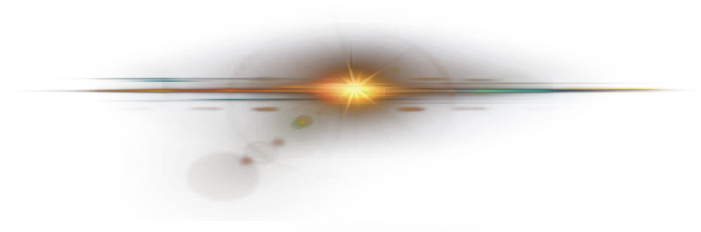 ……会怎么做……